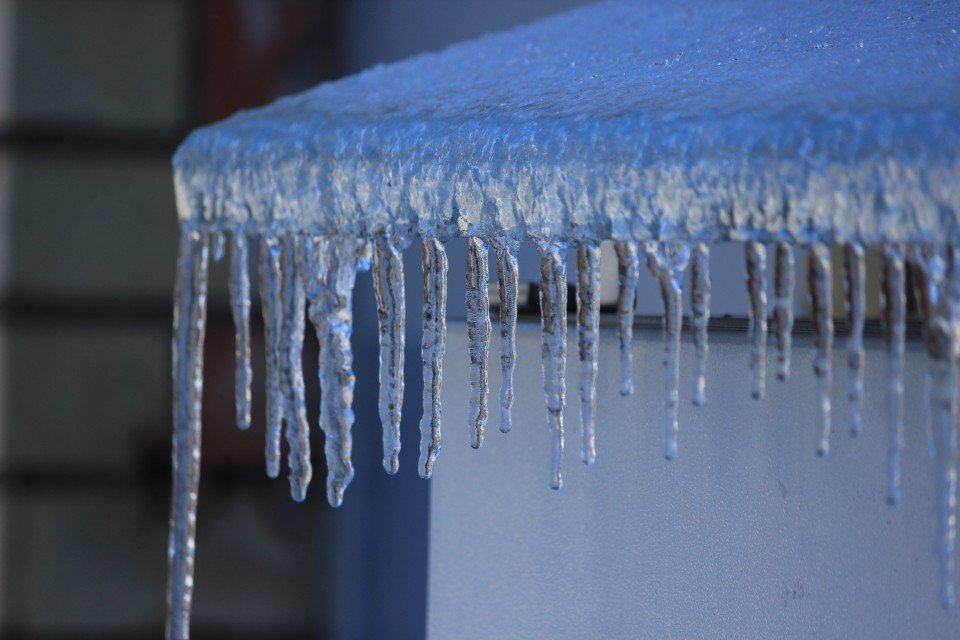 Рисование с детьми 3-4 летТема «Вот какие у нас сосульки!»
Выполнили:
Демидова К.Ю.
Киселева Е.Н.
Горбатенко Е.В.
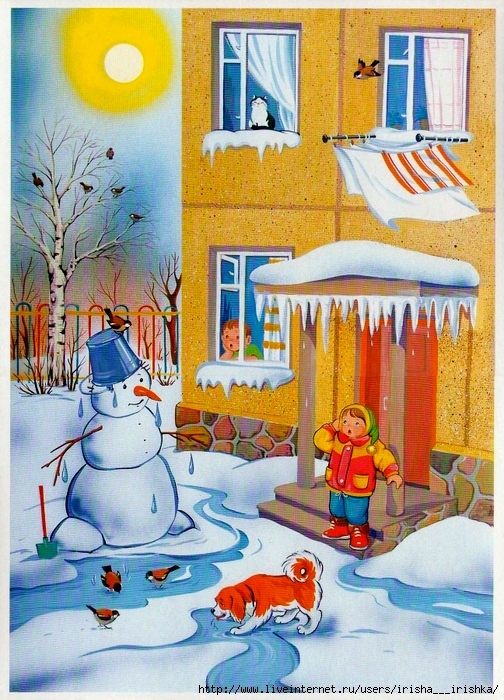 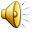 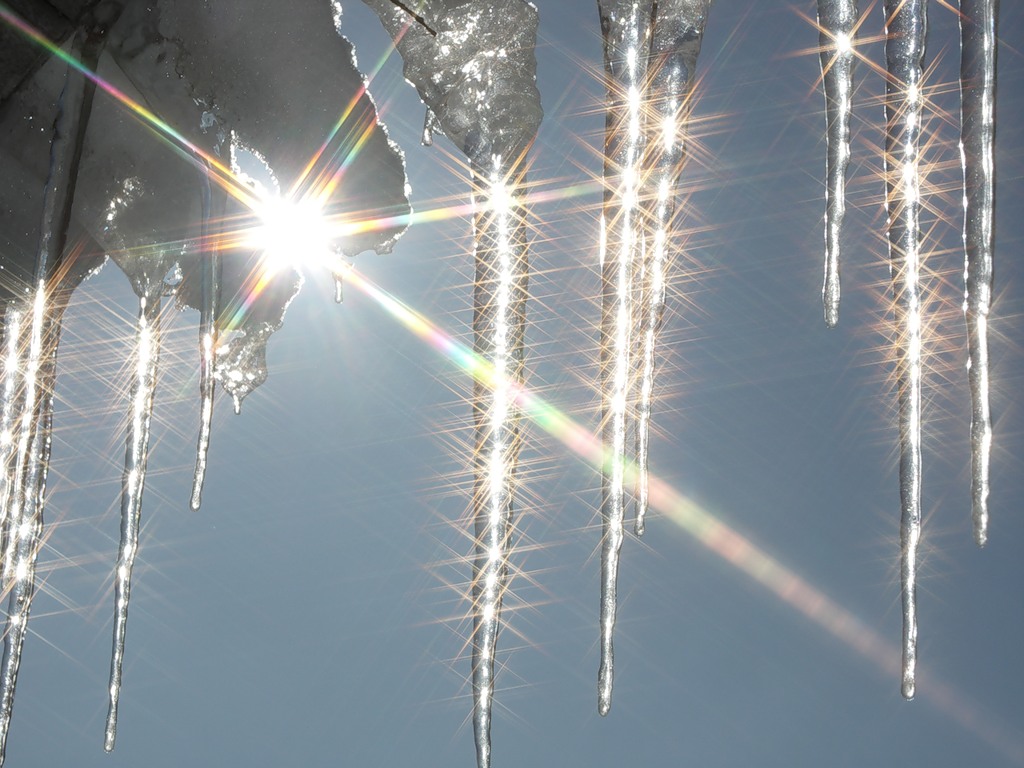 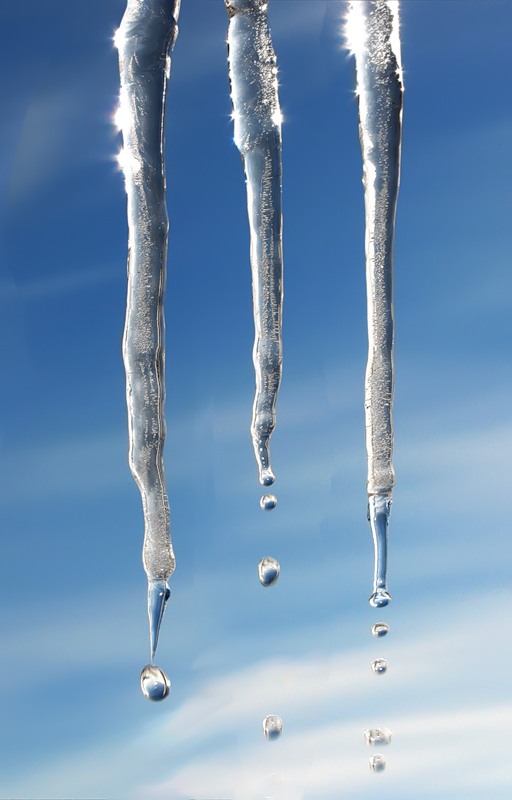 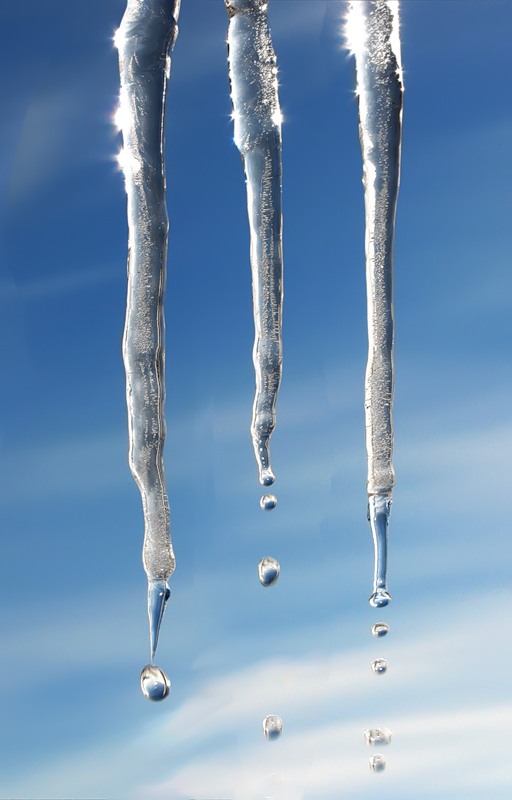 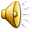 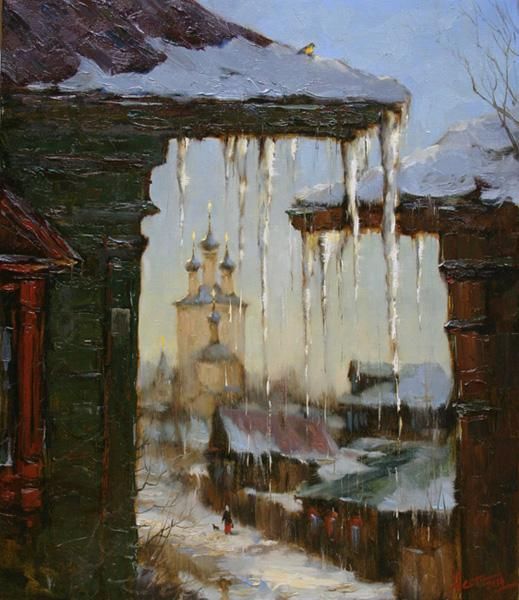 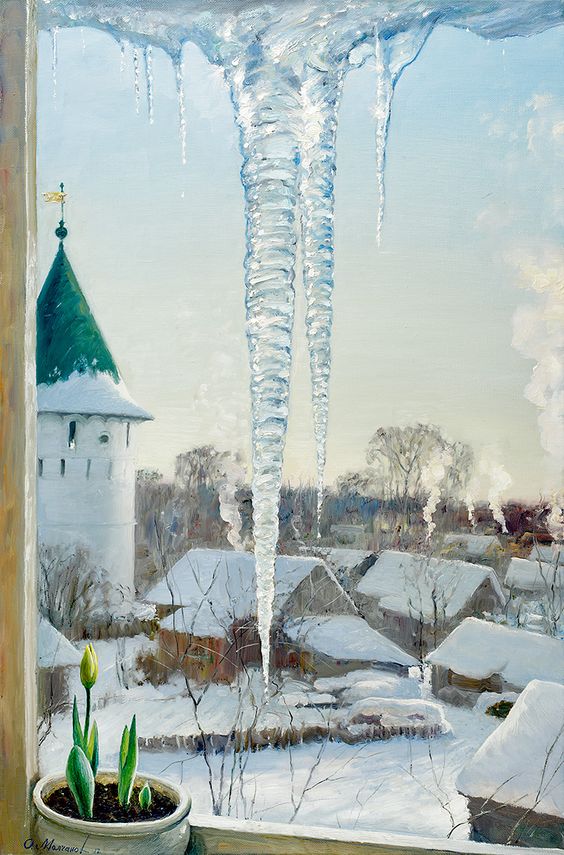 «Весенний звон» С.Нестерчук
«Весна» 
О.Молчанов
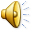 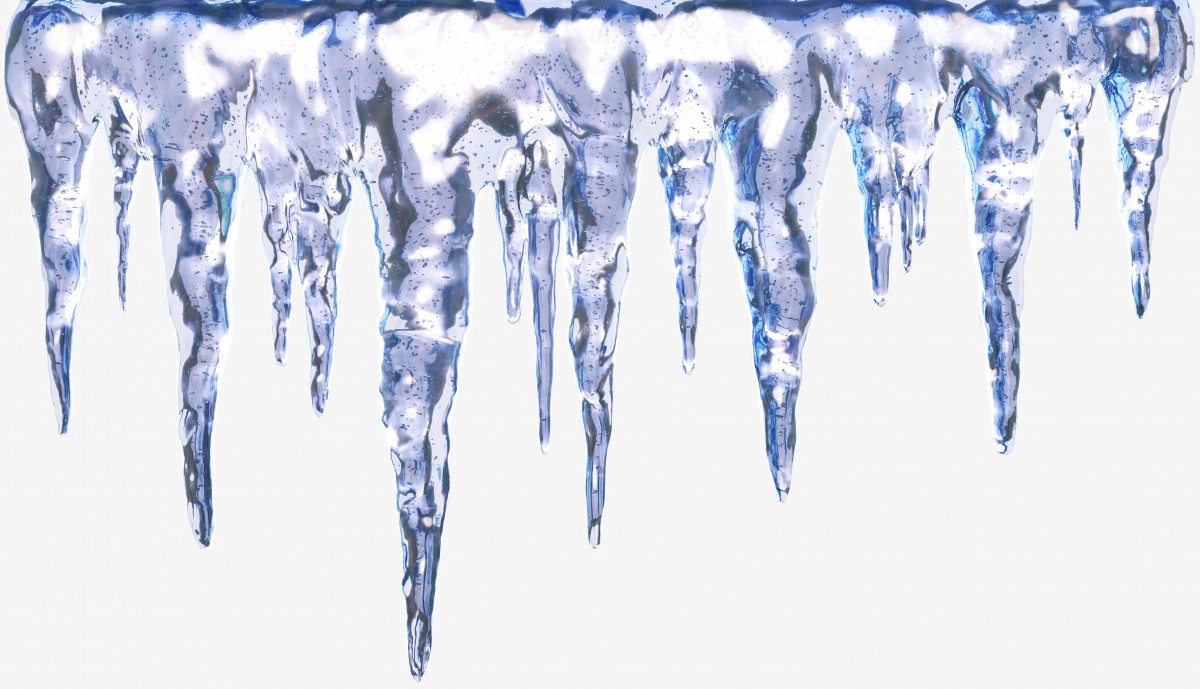 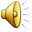